Executive Director Report
CoC Board Meeting
March 22, 2021
Celebrating CoC Successes
The redesign worked! 
	System reduced the time to be housed by 21 days!

Continued to add new properties willing to house people exiting homelessness

COVID cases remain low among population
Systems Overview
Number of people entering homelessness gradually increasing each month in 2021
System preparation for potential increase in newly homeless
Technical Assistance will be launched to agencies around diversion first to help offset potential inflow
Providers looking at how to safely increase capacity
Cold weather had significant impact on population and providers
COVID-19 Update
Shelters and other service providers continue screening protocol
No significant outbreaks
Shelters remain at reduced capacity due to social distancing
Homeless Coalition overseeing COVID+ isolation shelter
Vaccine distribution now in process for staff and clients
Watching CDC and HUD for guidance on increasing capacity
Moving into preparedness for future crises
[Speaker Notes: Talking points:
We continue to have weekly conversations with providers
Public Health and JPS gave medical guidance on nearly every decision made around what to do about decompressing shelters, screening processes, services offered, how to do things moving forward
As mentioned before, municipalities were right there with us, working to figure out and support the best response to ever-changing environment
Phased response to address emerging and existing challenges
Phase I: Shore up existing services to ensure protective measures
Phase II: Rapidly rehouse people in shelters and on the streets
Phase III: Reduce new entries into homelessness
Phase IV: Strengthen systems to ensure preparedness for future crises
Coordinated Investment Planning with municipalities]
Strategic Goal Highlights
Refocused all population committees on USICH benchmarks
Public facing dashboards launching on Wednesday
Expanded Landlord Engagement: hired Arlington Coordinator
Membership policy being developed to vet agencies
Completed funding maps and 2021 projections
CoC Equity Work
TCU completed equity study on PSH programs
Determined that race was a factor in entering homelessness, income earned and veteran status
No demographic factor was a predictor of housing retention
Homeless Coalition has been working with Heartland Foundation to dig into equity data
Determining our “Desired Racial Equity Outcome”
Identifying building blocks to be addressed 
Targeted efforts to be launched later this spring/summer
State of the Homeless: Preview
Point In Time Count conducted differently this year
Two week time period, no volunteers
42% decrease
2020: 2,028 people
2021: 1,234 people
Also saw a significant decrease in overall number served
2020: 11,485
2021: 8,570
State of the Homeless address will focus on future and expectations
Launching podcast and public dashboards
[Speaker Notes: Address and report are this Wednesday
Preface by saying, I feel this is the year of caveats: things to keep in mind
Not sure we can compare 2020 to any other year
Reduced access to services- shelter capacity is down
However, we housed as many]
State of the Homeless: Preview
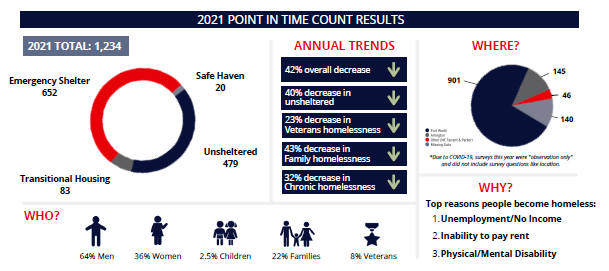 [Speaker Notes: Address and report are this Wednesday
Preface by saying, I feel this is the year of caveats]
On the Horizon
Homeless prevention and system preparation for evictions
Improved street outreach coordination
Focus on equity within the CoC
Continued alignment on family homelessness
Data sharing initiatives
Dashboards: public facing, data quality, scorecards
Membership: formal vetting of agencies